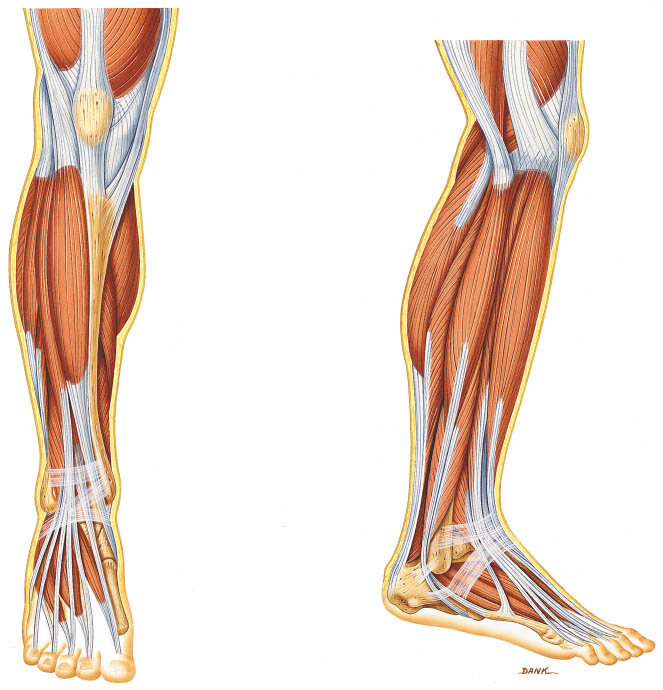 Gluteus maximus
Name:
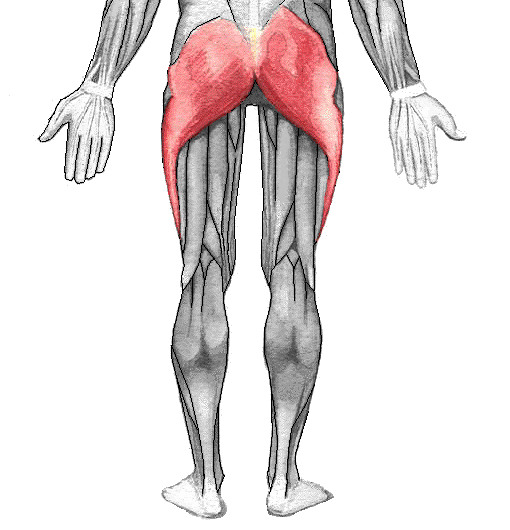 Muscle
Hip extension
Action:
Soleus
Name:
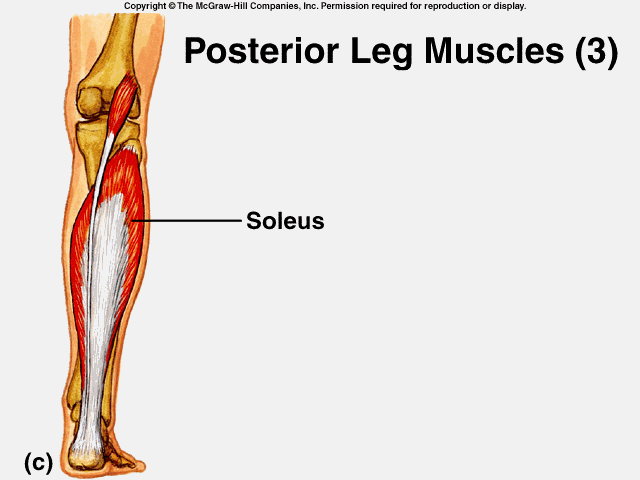 Posterior R Leg
Muscle
Action:
Plantarflexion
Rectus femoris
Name:
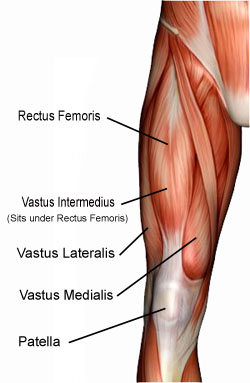 Muscle
Anterior R Leg
Action:
Knee extension
Vastus lateralis
Name:
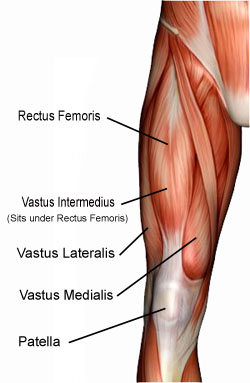 Muscle
Anterior R Leg
Knee extension
Action:
Vastus intermedius
Name:
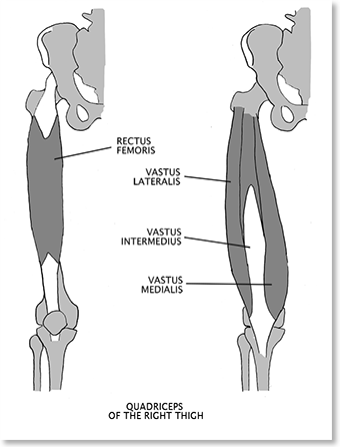 Muscle
Anterior R Leg
Action:
Knee extension
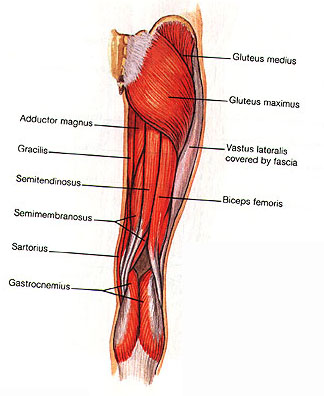 Biceps femoris
Name:
Posterior R Leg
Muscle
Knee flexion
Action:
Gastrocnemius
Name:
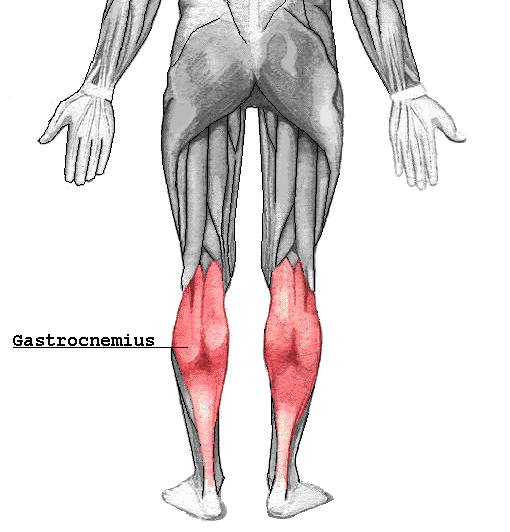 Anterior R Arm
Muscle
Action:
Plantarflexion
Iliopsoas
Name:
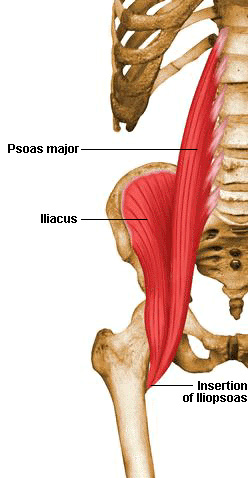 Anterior R Leg
Muscle
Hip flexion
Action:
Name:
Hip adductors
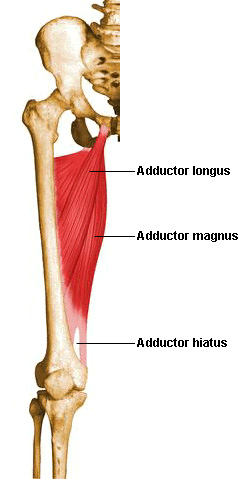 Anterior R Leg
Muscles
Action:
Hip adduction
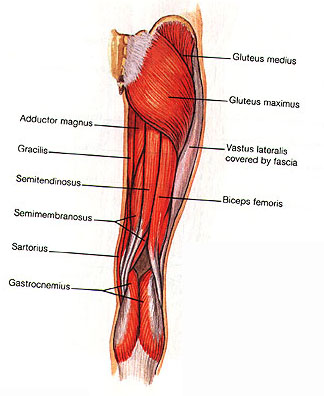 Semimembranosus
Name:
Posterior R Leg
Muscle
Knee flexion
Action:
Sartorius
Name:
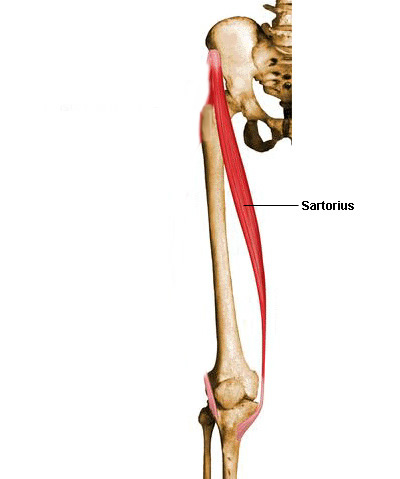 Muscle
Anterior R Leg
Weak hip flexor and lateral rotator
Action:
Vastus medialis
Name:
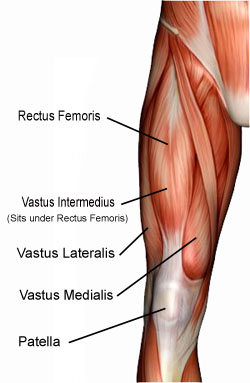 Anterior R Leg
Muscle
Action:
Knee extension
Tibialis anterior
Name:
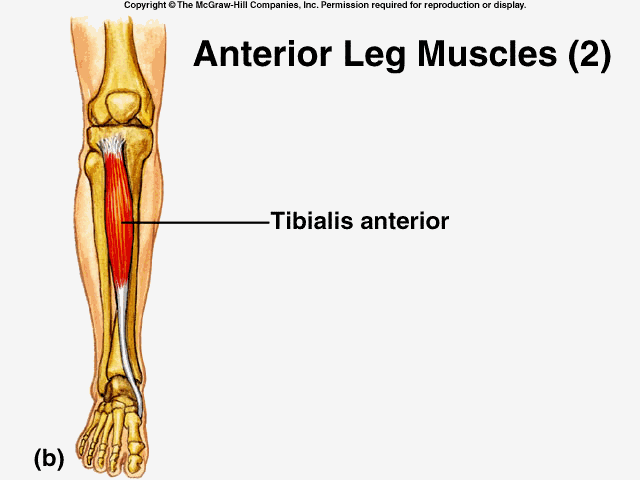 Muscle
Anterior R Leg
Action:
Dorsiflexion
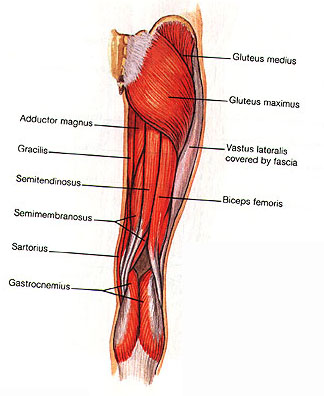 Semitendinosus
Name:
Posterior R Leg
Muscle
Action:
Knee Flexion
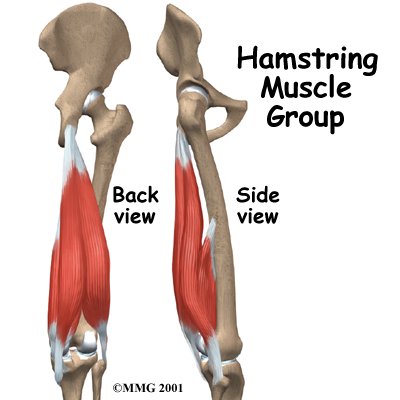